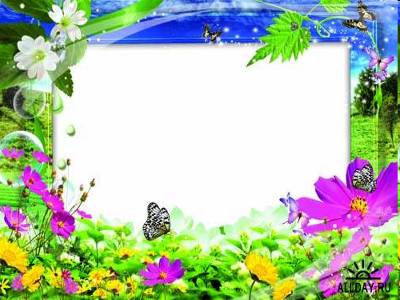 5  клас
Урок   читання
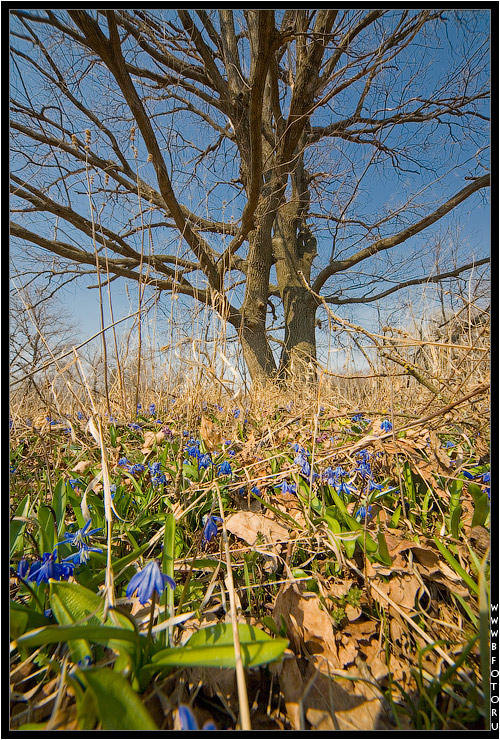 Весна  іде,  та  квітне  все,

Ведмідь   встає  по  їжу  йде,

Діброва  зелена  птахів  зустрічає,

У  чистих  озерах  вже  льоду  немає,

І  учні  вітають  своїх  вчителів,

Першими  квітами  з  весняних  лісів.
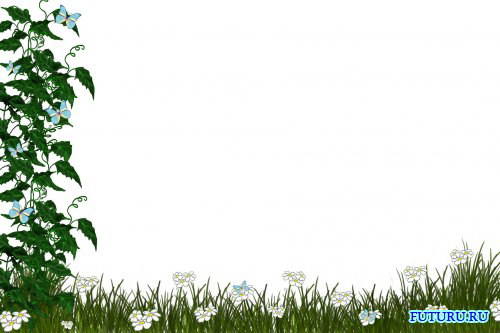 Девіз:
Мета:
Допитливим,  цікавим  будь!
Вчити  дітей  замислюватись  над  власним  баченням
зовнішнього  і  власного  внутрішнього  світу.
Розвивати  мовлення  дітей, образне  мислення,  творчу
фантазію  учнів, уміння  виражати своє  відчуття.
Виховувати  естетичний  смак,  любов  до  природи  
рідного  краю .
Та    тільки  не  байдужим,
В  країну  знань  велику  путь,
Долай  уперто    друже!
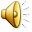 ВЕСНА
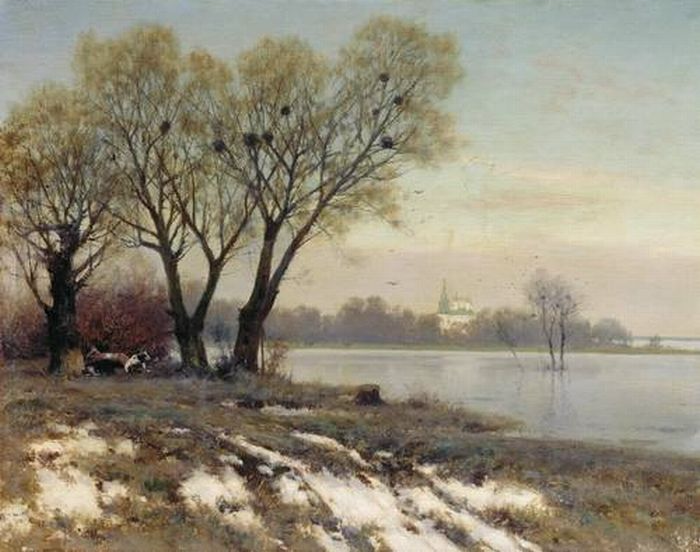 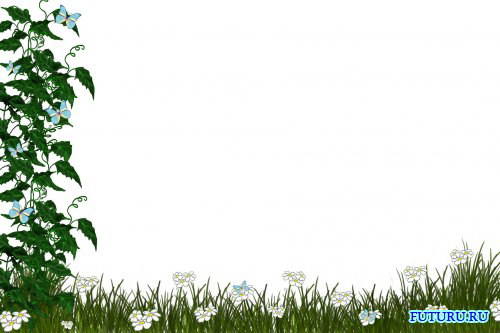 Гра    “Продовж     речення”
Піднялося   вище  …
сонечко
Почав     танути …
сніг
На  горбках  з’явилися   перші  …
проталини
Весело  задзвеніли  …
струмочки
Прокидаються  від   зимового  сну …
звірі
Прилітають   з  теплих  краї  …
птахи
Яка  чудова  пора …
Весна
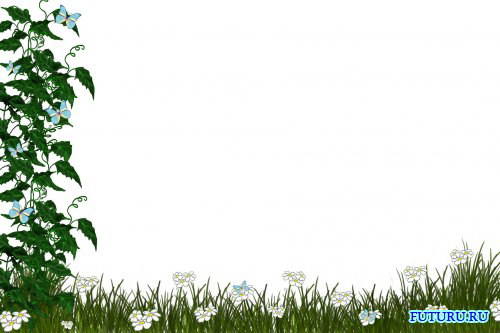 Загадка
Є  у  весни   три  брати,
Їх , напевно,  знаєш   ти
Брат  найстарший  сік  з  беріз
В  подарунок   їй  приніс,
Середульший  - неба   синь,
Перших  квітів  голубінь,
А   найменший – буйні  трави
Звуть  цих  хлопців  …
Березень, квітень,  травень
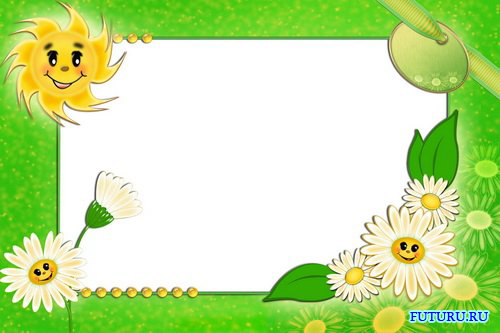 Тема :  казка   
“ Як  Квітень  до  Березня  
в  гості  їздив”
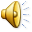 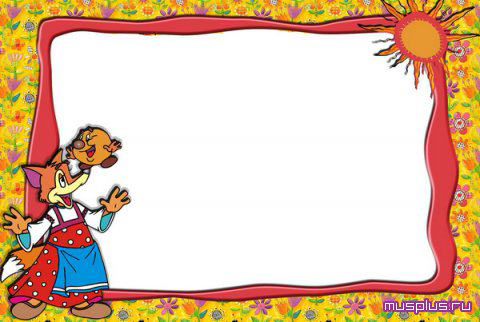 Артикуляційна  гімнастика
Язик  угору  -  ша, ша, ша.
Наша  Маша   в  ліс  пішла,
Язик  донизу  - са, са, са.
Укусила   ніс  оса.
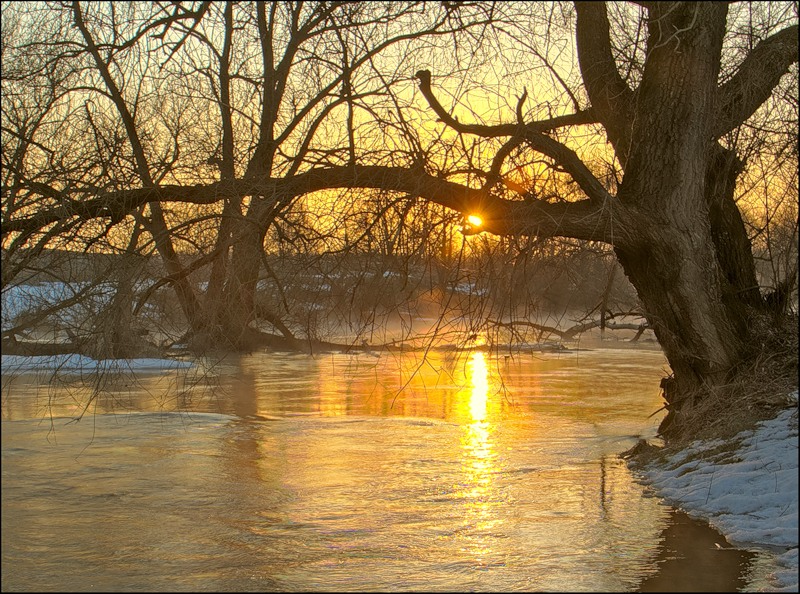 Словник
Нараяв - порадив
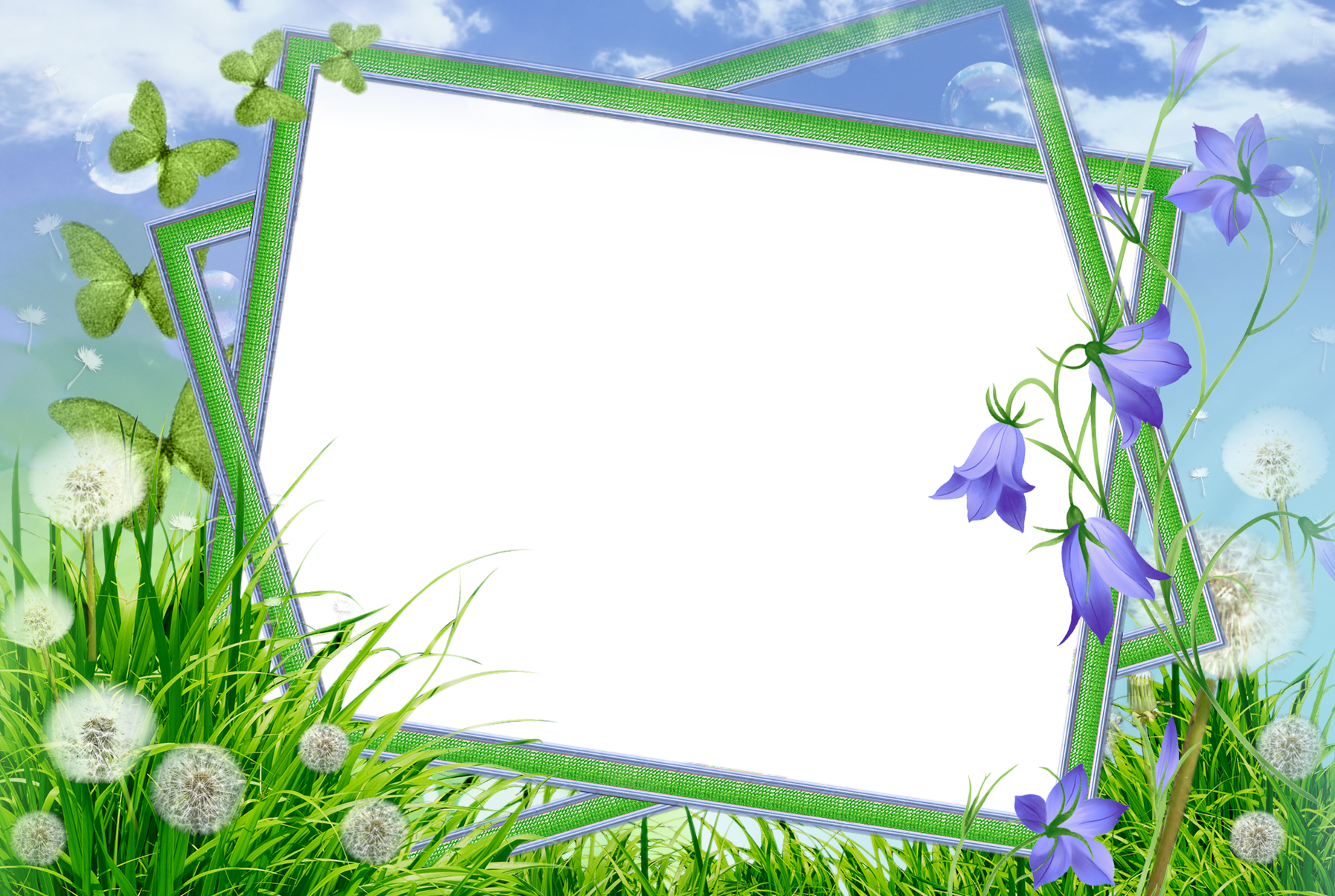 Фізхвилинка
Сильний  вітер  до  землі,
Гне  дерева  молоді.
А  вони  ростуть, міцніють,
Вгору  тягнуться ,  радіють.
Вітер  віє  нам  в  лице;
Захиталось  деревце
Вітерець  все  тихше, тихше,
Деревце  все  вище,  вище.
Сенкант
Весна
Тепла,  раня,
настала, розквітла,  прикрасила.
Повернулися з  теплих  країв  птахи.
Радість
Асоціативний       кущ
Все  просинається
Сонце
Тане    сніг
ВЕСНА
Бруньки
Першоцвіти
Тепло
Приліт  птахів
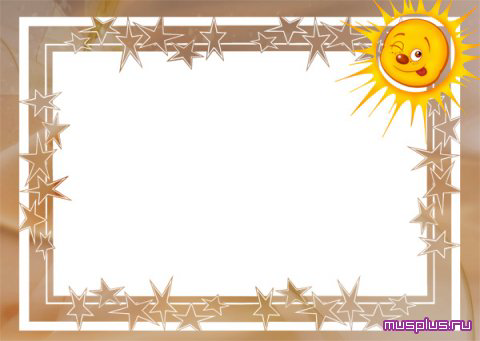 Дякуємо
за
урок…